10 Most important SQL Interview Questions for Fresher
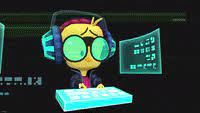 Presenter Name
Presentation Date
Question 1 : What is SQL?
SQL (Structured Query Language) is a programming language used to manage and manipulate relational databases
Structured Query Language
2
IT Certifications Guru Powered by complexsql.com
Question 2: What are the different types of SQL statements?
Answer:
SELECT: Retrieves data from a database.
INSERT: Inserts new data into a database.
UPDATE: Modifies existing data in a database.
DELETE: Removes data from a database.
CREATE: Creates a new database table, view, or other objects.
ALTER: Modifies the structure of a database table or object.
DROP: Deletes a database table, view, or object.
IT Certifications Guru Powered by complexsql.com
3
Question 3: Explain the difference between SQL and MySQL.
SQL is a language used to manage relational databases, while MySQL is a specific relational database management system (RDBMS) that uses SQL as its language.
IT Certifications Guru Powered by complexsql.com
4
Question 4:How do you handle duplicate records in a SQL query?
To handle duplicate records, you can use the DISTINCT keyword to retrieve unique values from a column or use the GROUP BY clause to consolidate and perform calculations on duplicate records.
IT Certifications Guru Powered by complexsql.com
5
Question 5:What is a subquery in SQL?
A subquery is a query embedded within another query. It allows you to use the result of one query as a condition or value in another query.
IT Certifications Guru Powered by complexsql.com
6
Question 6 : Explain the concept of indexing in databases.
Indexing is a technique used to improve the performance of database queries by creating a data structure (index) that allows for faster data retrieval. It stores a sorted copy of the data based on one or more columns, enabling efficient searching.
IT Certifications Guru Powered by complexsql.com
7
Question 7 :What is the difference between primary key and foreign key?
A primary key is a column or set of columns that uniquely identifies each row in a table, while a foreign key establishes a relationship between tables by referring to the primary key of another table.
IT Certifications Guru Powered by complexsql.com
8
Question 8 :What is normalization in database design?
Normalization is the process of organizing data in a database to reduce redundancy and dependency issues. It involves breaking down a large table into smaller, related tables and establishing relationships using primary and foreign keys.
IT Certifications Guru Powered by complexsql.com
9
Question 9 :Explain the difference between the WHERE and HAVING clauses in SQL.
The WHERE clause is used to filter rows based on conditions in a query, while the HAVING clause is used to filter rows based on conditions in a GROUP BY statement.
IT Certifications Guru Powered by complexsql.com
10
Question 10   : What is RDBMS?
RDBMS stands for R elational D ata B ase M anagement S ystem. RDBMS is the basis for SQL, and for all modern database systems like MS SQL Server, IBM DB2, Oracle, MySQL, and Microsoft Access. A Relational database management system (RDBMS) is a database management system (DBMS) that is based on the relational model as introduced by E. F. Codd
IT Certifications Guru Powered by complexsql.com
11